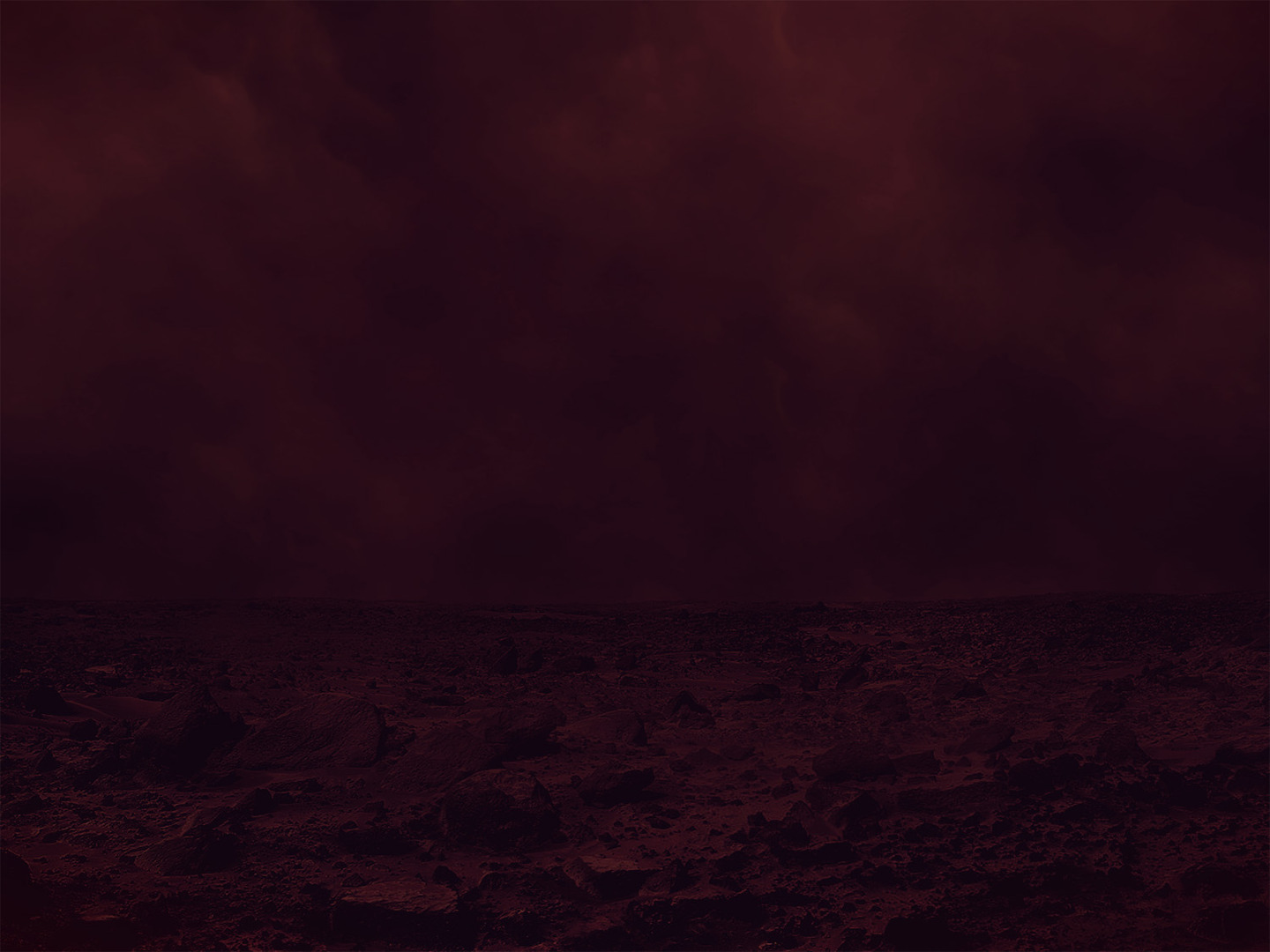 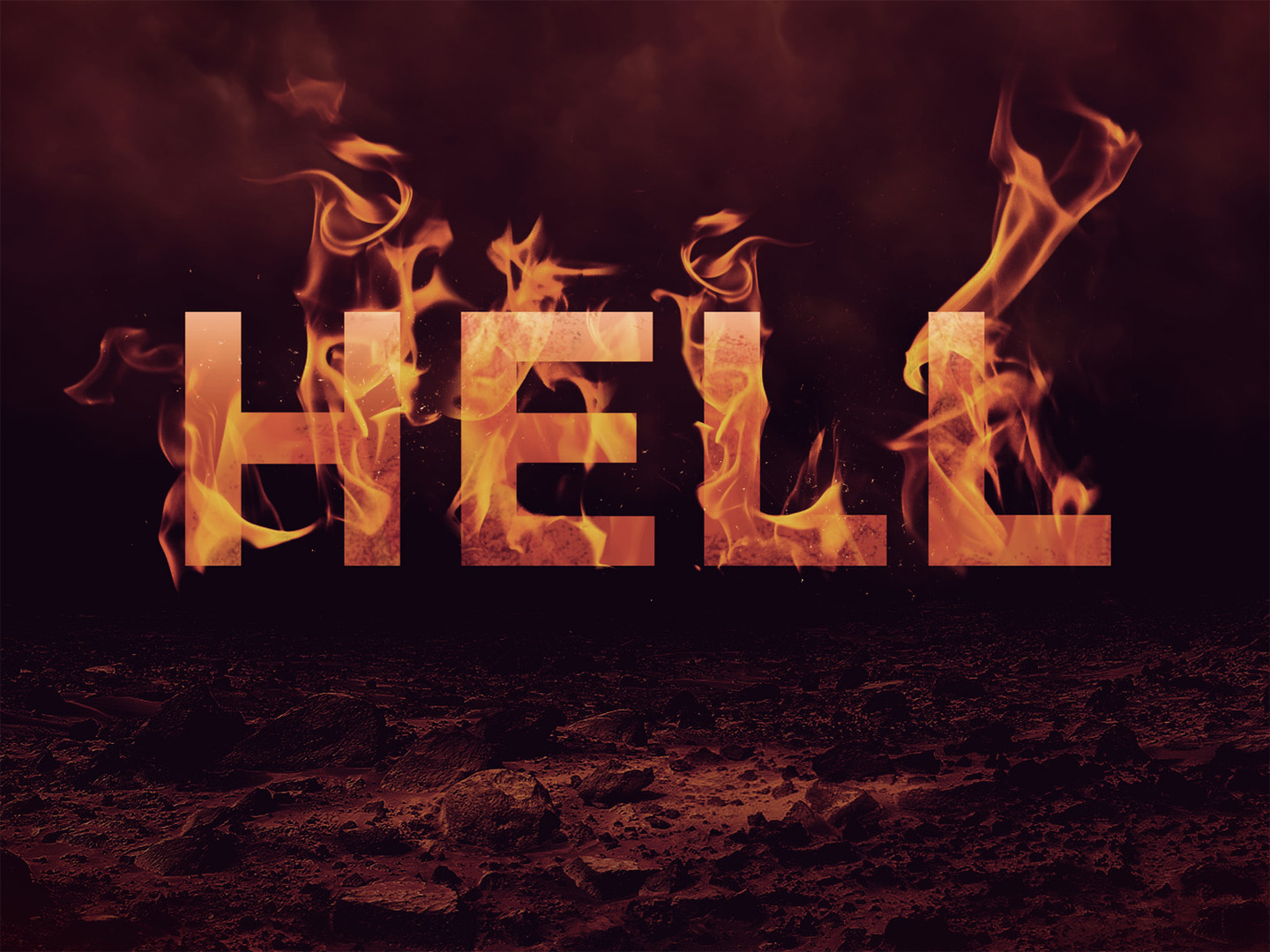 loving God
good people
Matthew 25:31-46
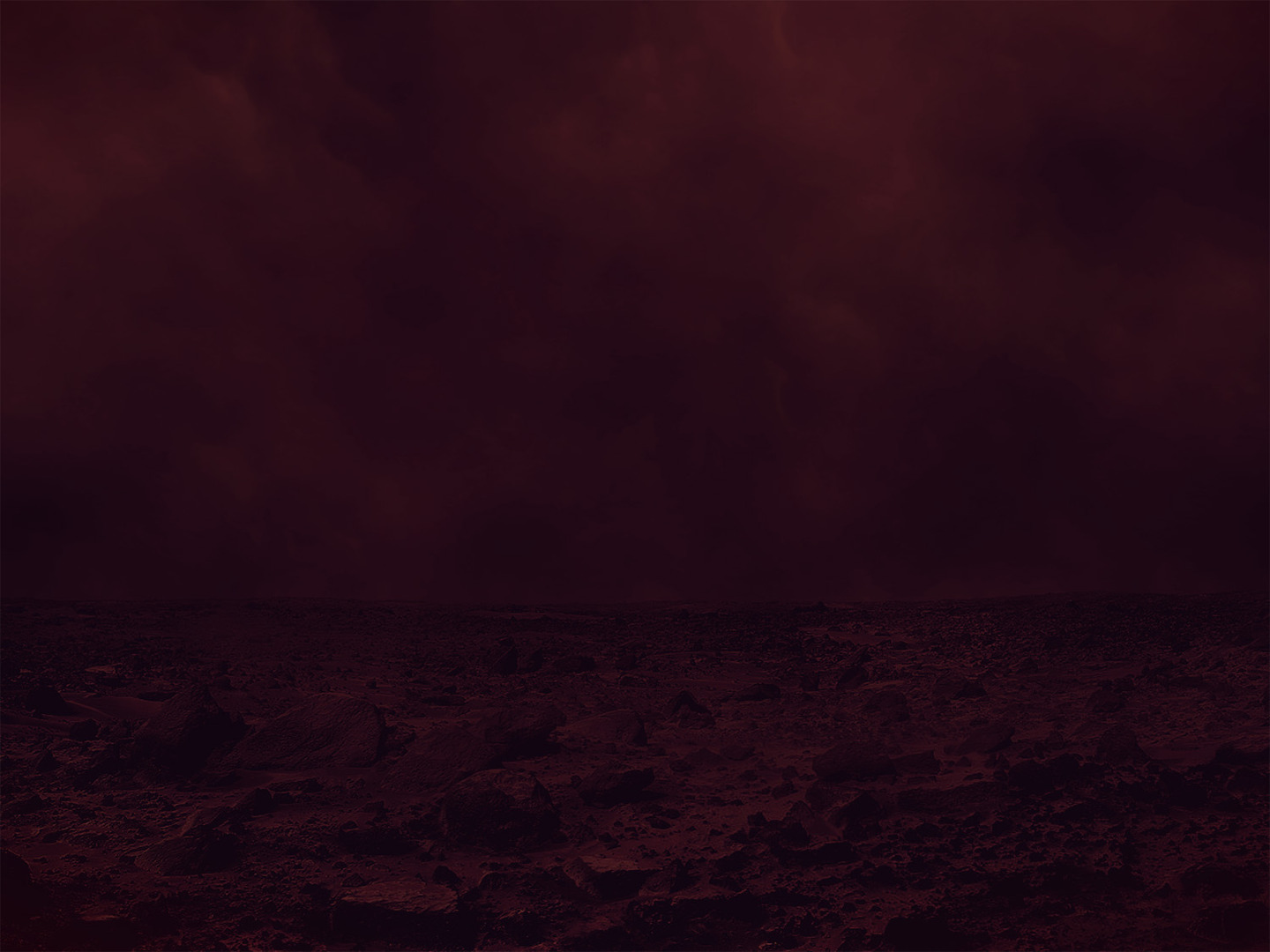 “How can Christians possibly project a deity of such cruelty and vindictiveness whose ways include inflicting everlasting torture upon his creatures, however sinful they may be? Surely a God who would do such a thing is more nearly like Satan than like God…”
										
									- Clark Pinnock
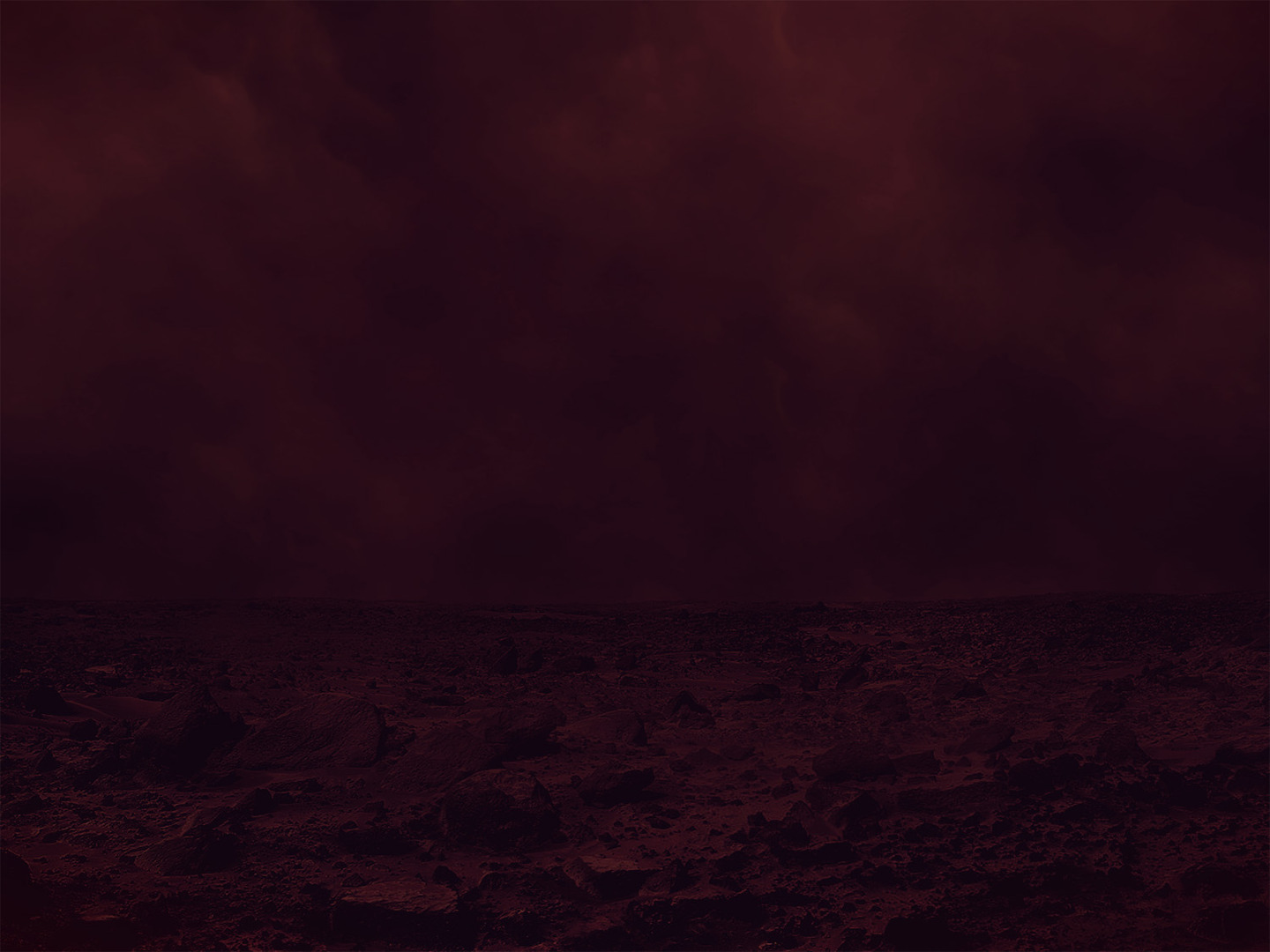 “There is one serious defect to my mind in Christ’s moral character, and that is that he believed in hell. I do not myself feel that any person who is profoundly humane can believe in everlasting punishment” 										
									- Bertrand Russell
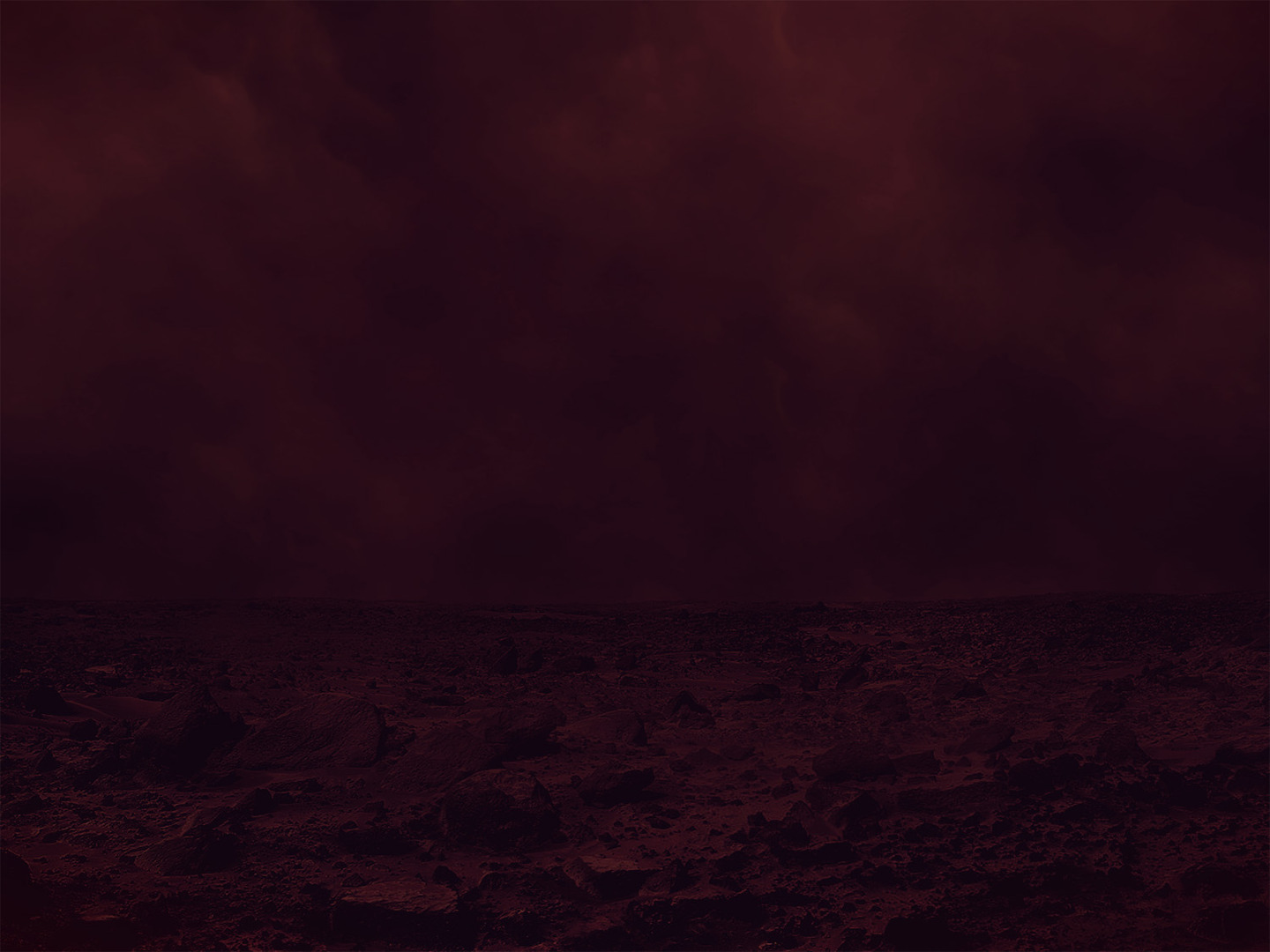 What is hell?
Separation from God

Matt. 7:23, 25:41; 2 Thes. 1:8-9
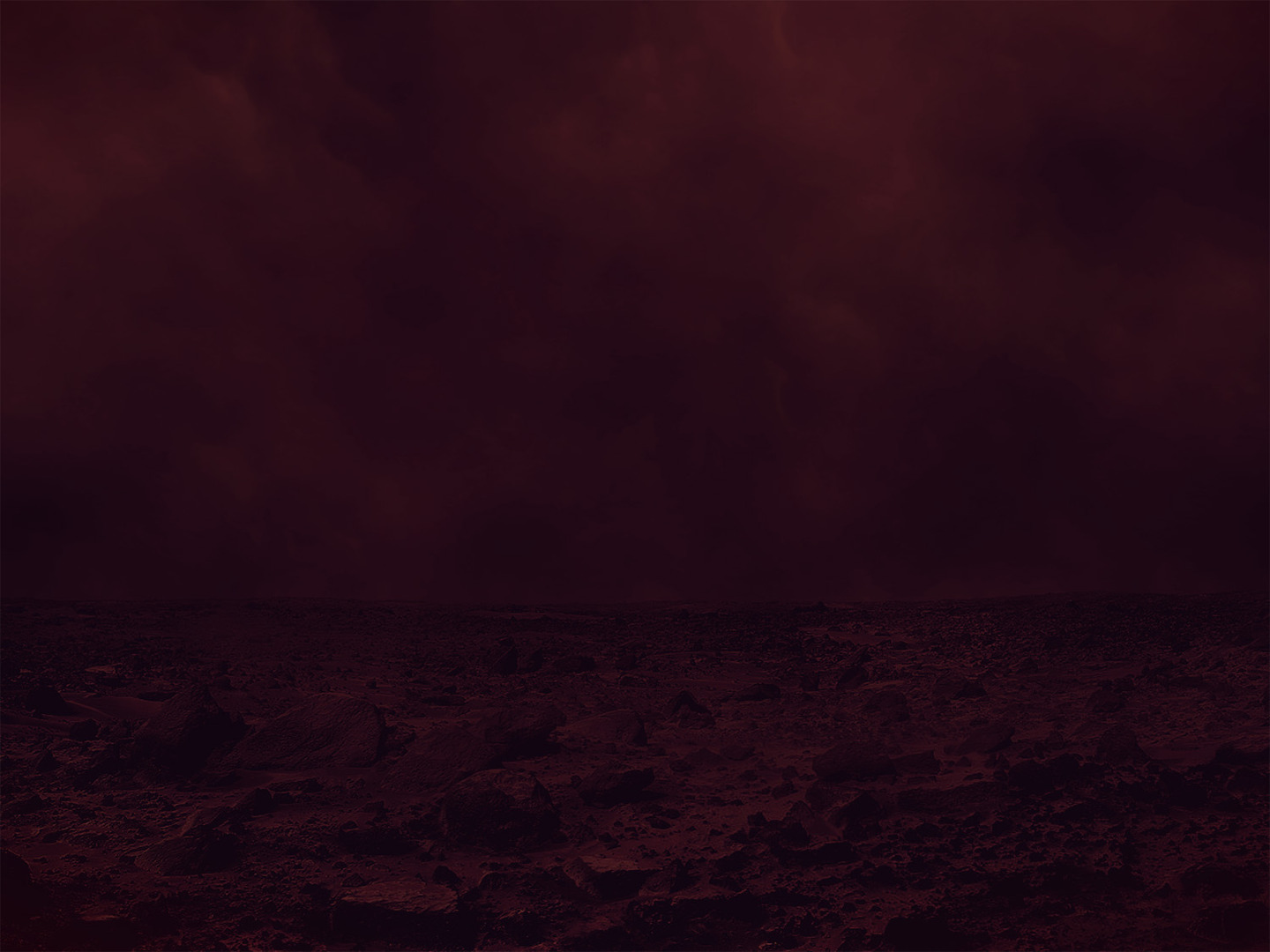 What is hell?
Place prepared for Satan and his angels

Matt. 25:41; 2 Peter 2:4; Jude 6
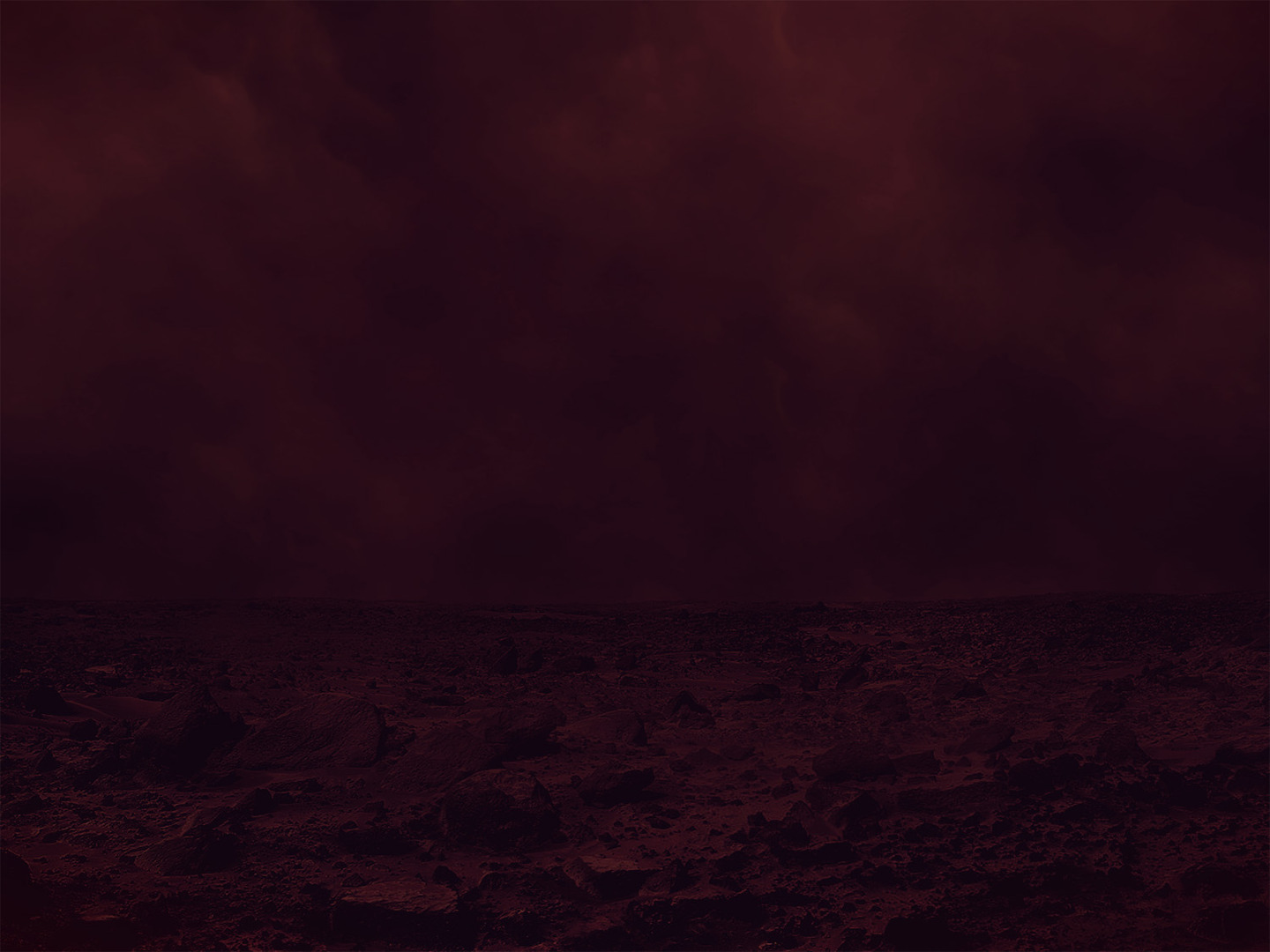 What is hell?
Eternal Punishment 

Matt. 8:12, 13:42, 18:8, 25:46; Mk. 9:48; 
Luke 16:23; 2 Thes. 1:9; Rev. 20:10
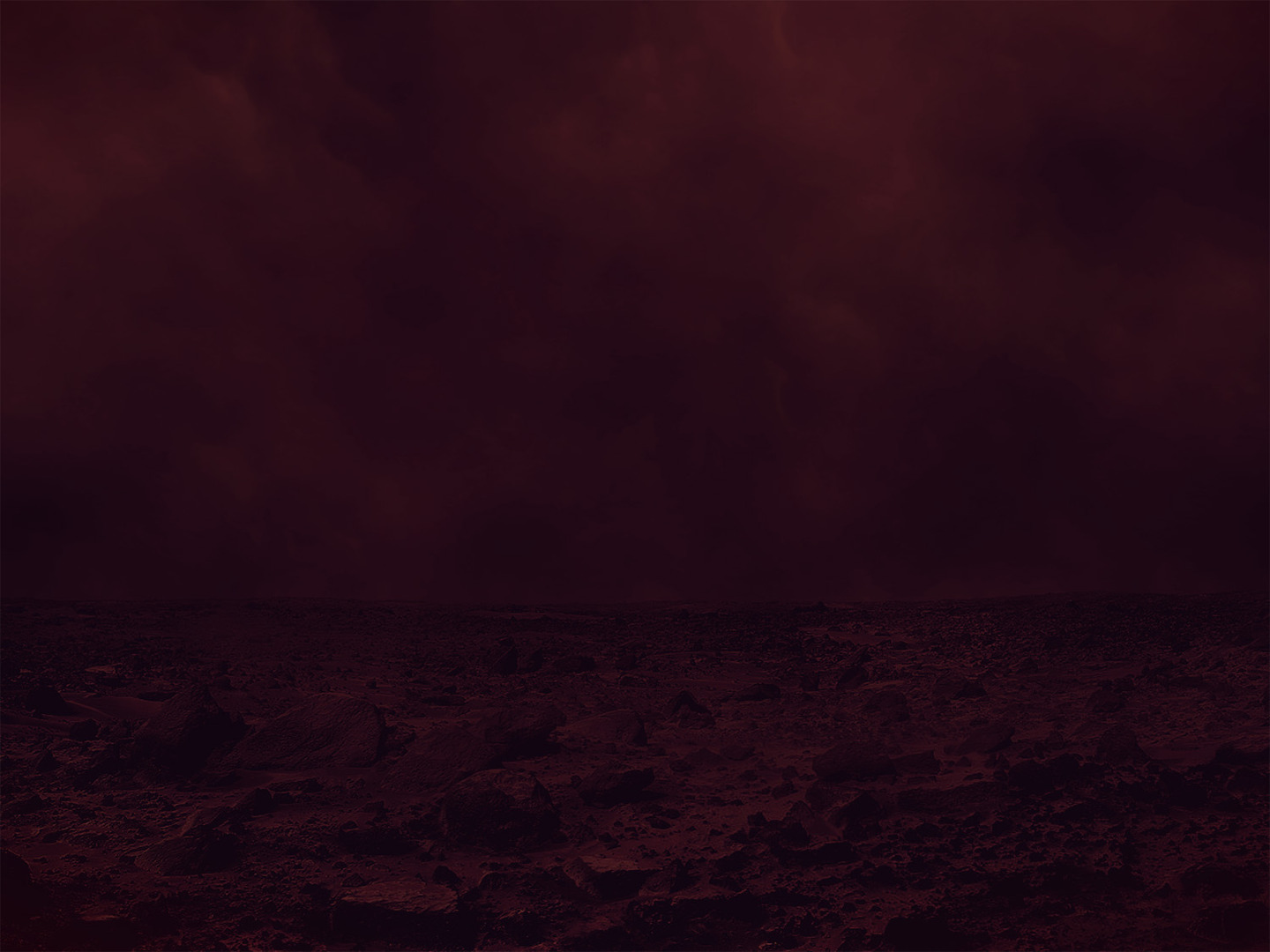 How do people end up in hell?
The holiness of God

Ex. 15:11, 33:20; Ezek. 1:26-28; Hab. 1:13; 
Rev. 4:2-6, 15:4
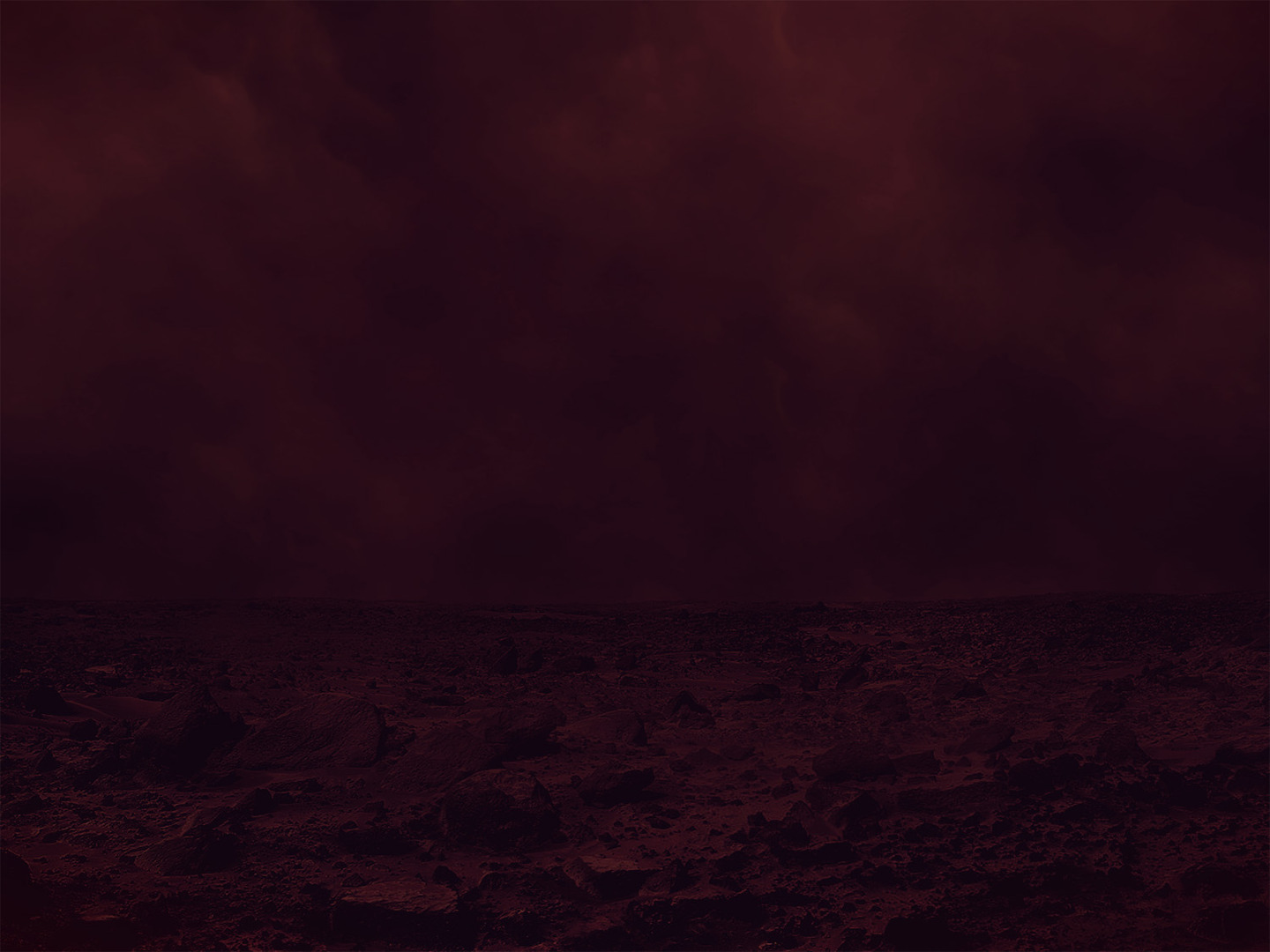 How do people end up in hell?
Sin

Ezek. 18:4; Prov. 14:12; 
Isa. 59:2; Rom. 6:23
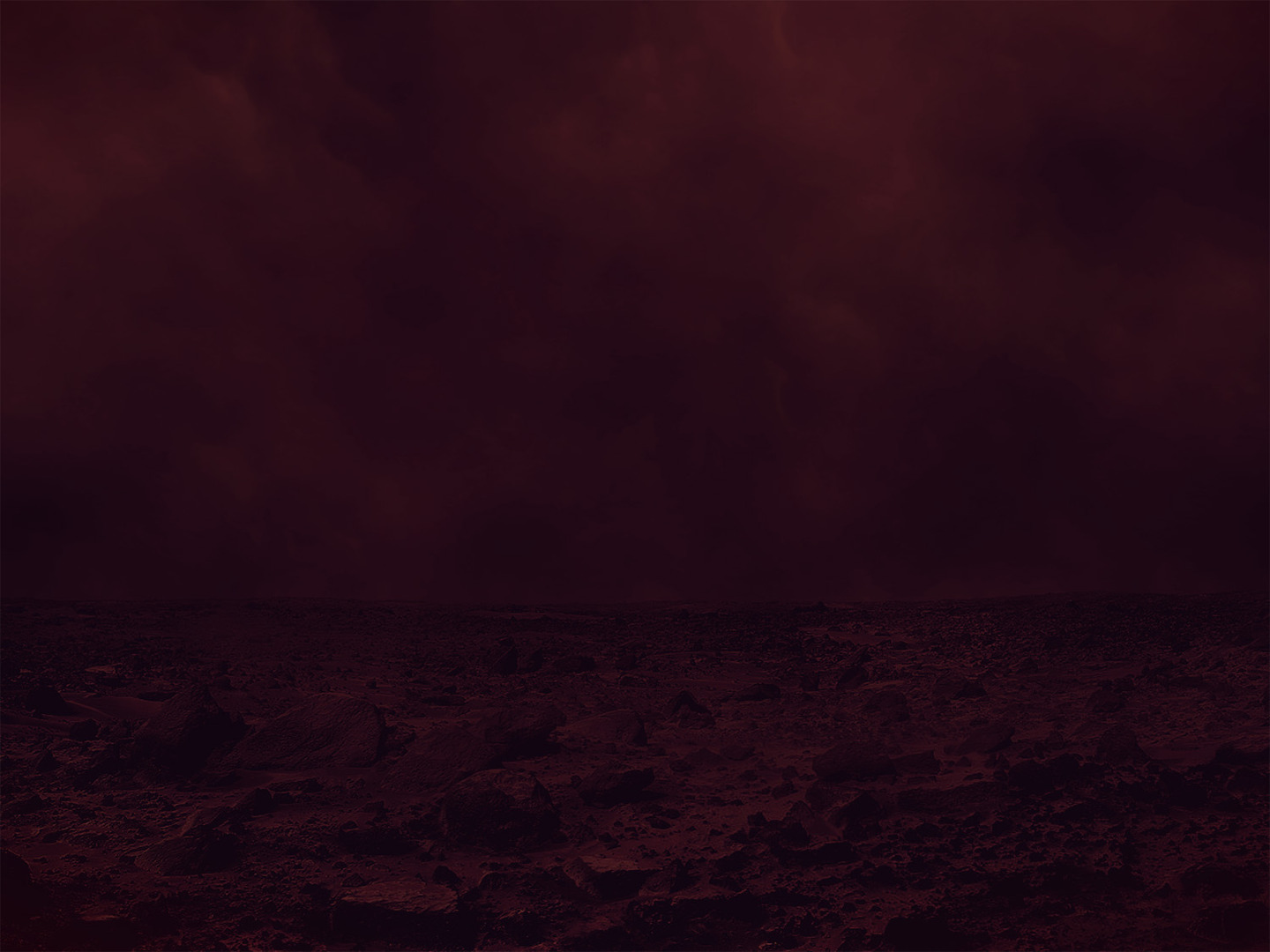 How do people end up in hell?
Free Will

Matt. 25:1-13; Josh. 24:15; Rev. 3:20
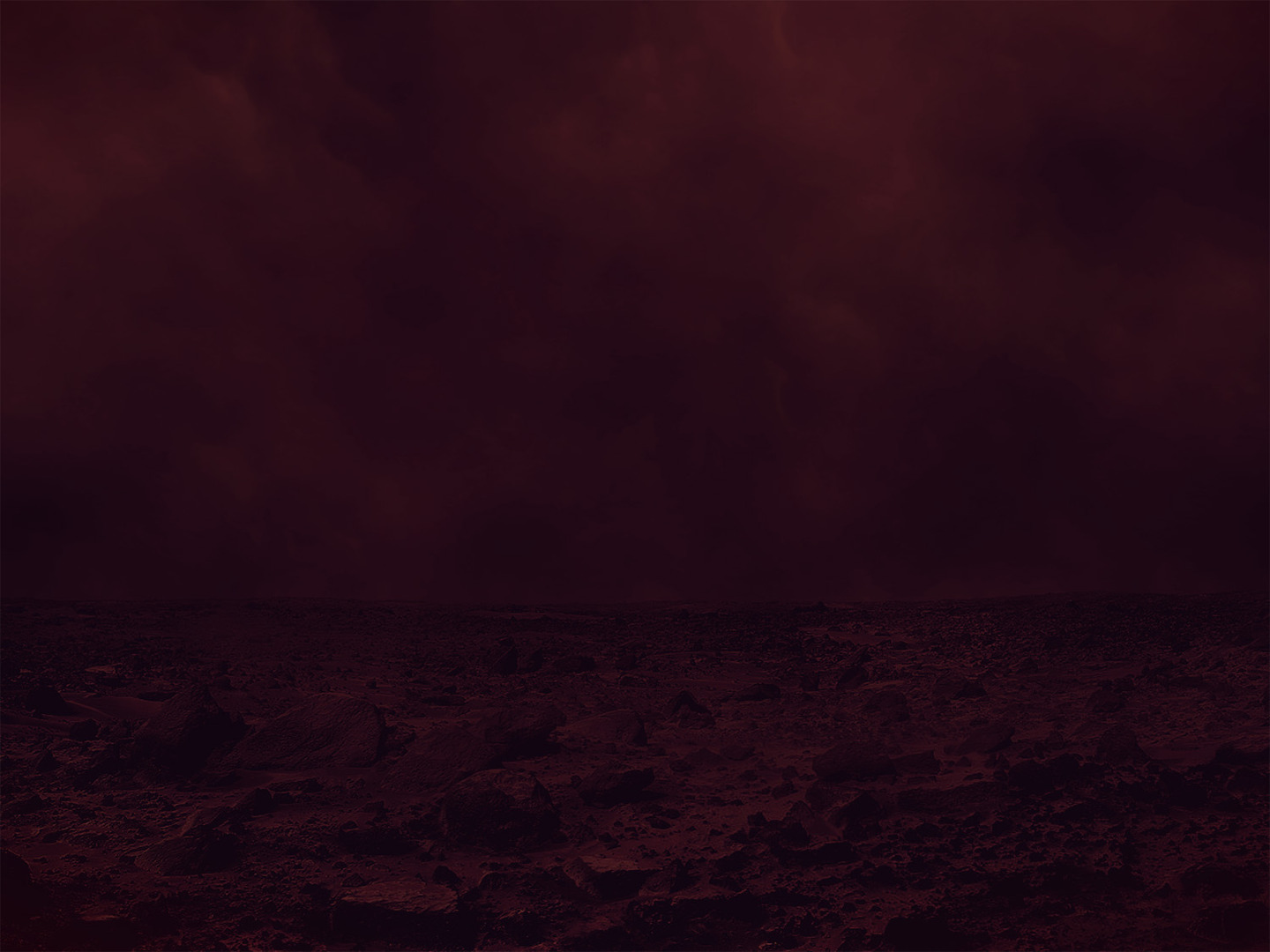 God does NOT want us in hell!
He loves us
1 Tim. 2:4; Ps. 86:15
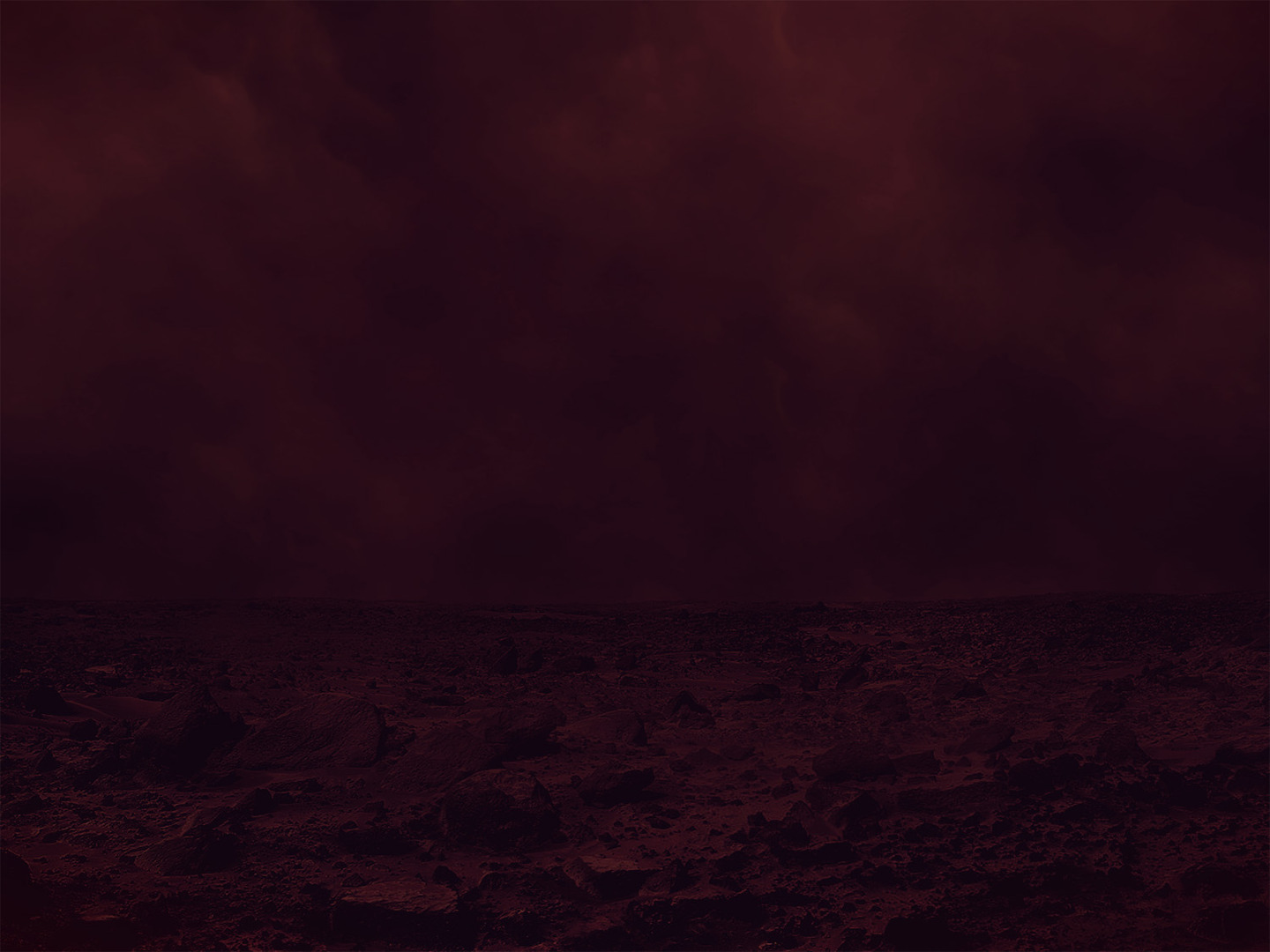 God does NOT want us in hell!
He is patient with us
2 Pet. 3:9
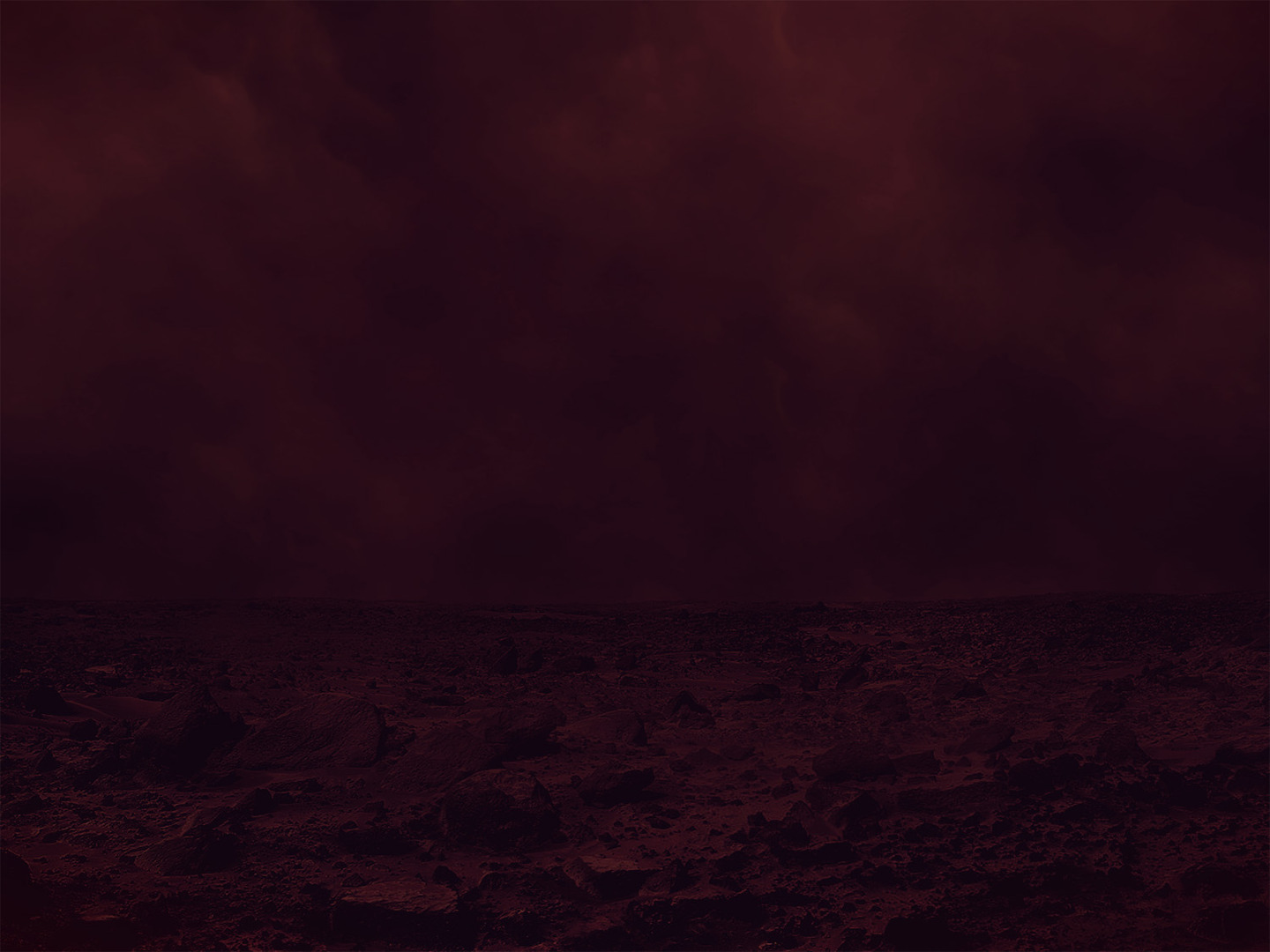 God does NOT want us in hell!
He has provided a way

John 3:16; 2 Cor. 5:21; Rom. 5:8
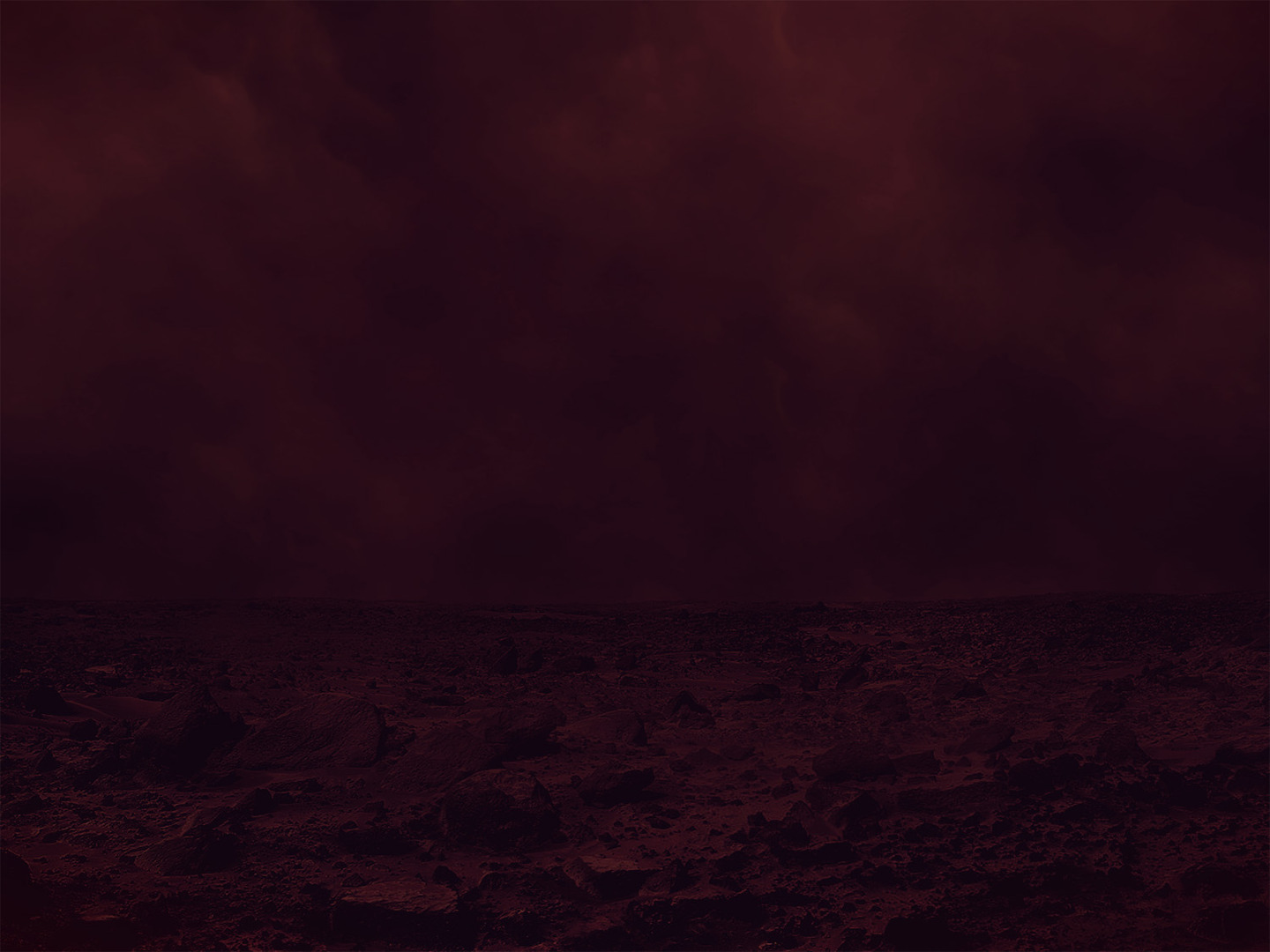